ПЕШЕХОДЫ-ВОДИТЕЛИ
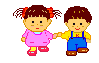 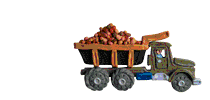 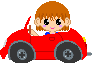 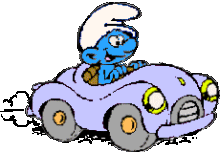 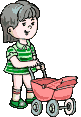 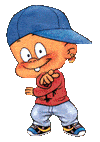 Шаймиева Н.А., Першина Е.Л.
МАДОУ №5,
п. Буланаш
Начни игру
Водитель, выбери свой знак
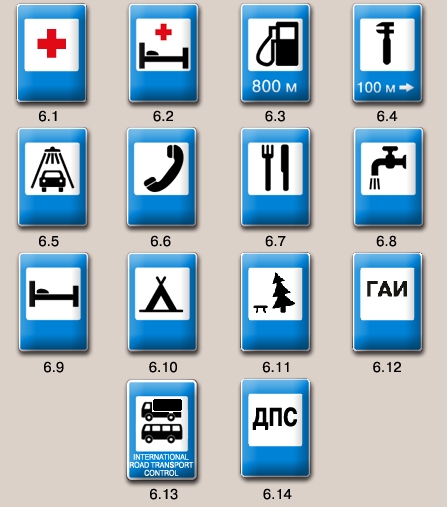 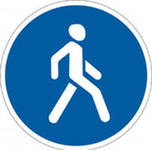 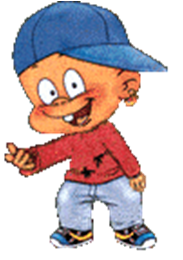 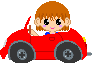 Пешеход, выбери свой знак
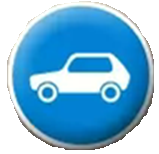 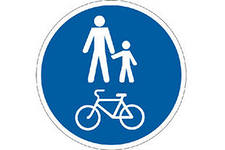 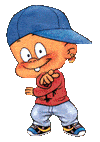 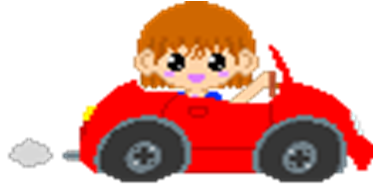 Водитель, выбери свой знак
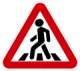 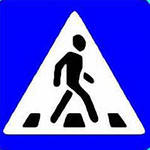 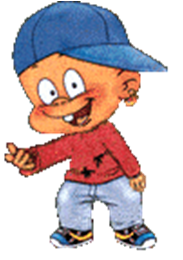 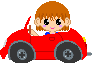 Пешеход, выбери свой знак
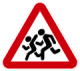 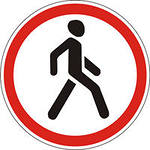 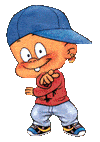 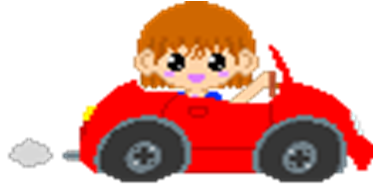 Водитель, выбери свой знак
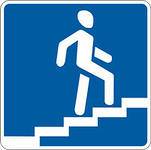 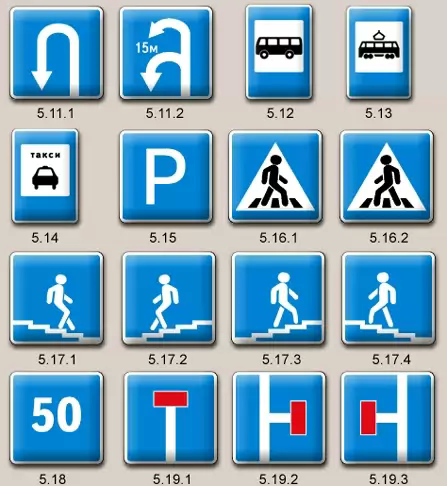 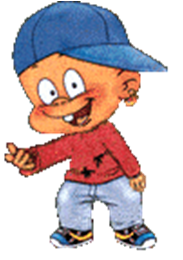 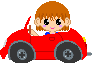 Пешеход, выбери свой знак
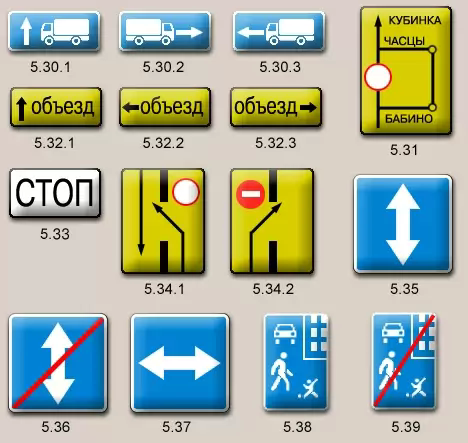 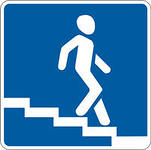 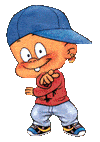 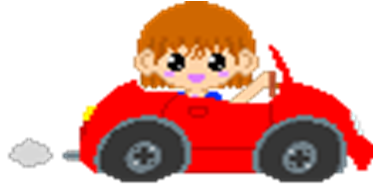 Водитель, выбери свой знак
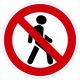 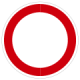 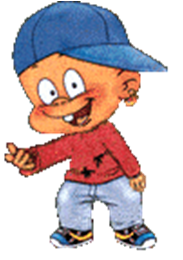 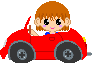 Пешеход, выбери свой знак
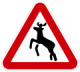 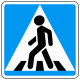 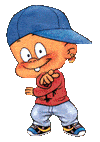 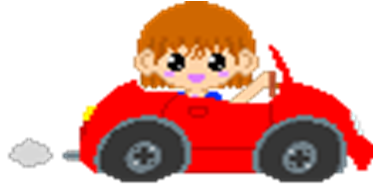 Получи свой приз! 
Удачи на дорогах!
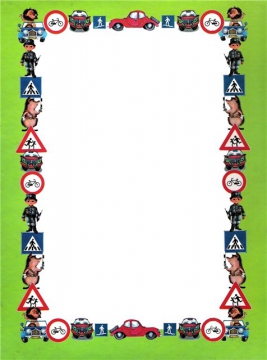 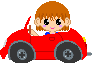 Право
 на управление 
детским 
транспортным
 средством
Образцовый пешеход
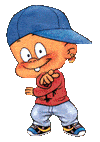 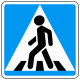 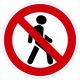 список источников иллюстраций
http://smayli.ru/smile/detia-822.html дети
http://smayli.ru/smile/transporta-632.html машинка со смурфиком
http://smayli.ru/smile/detia-850.html мальчик
http://smayli.ru/smile/detia-799.htm девочка с коляской
http://smayli.ru/smile/transporta-882.html красная машинка
http://smayli.ru/smile/transporta-834.html грузовик
zarul.kz›pdd/znaki дорожные знаки